Dry Run Creek: Urban vs. Rural Surficial Water Quality Variability
Nick  Bosshart and Austin Cox
Urban vs. Rural Surficial Water Quality Variability of Dry Run Creek
The difference in water characteristics during transit through Cedar Falls:
Urban runoff, 
Adjacent construction 
Artificial banks
Storm drains
Sump drainage
Commercial pollution
Study Sub-Set:Site 4: Water Quality Trends, Stagnant Pool vs. Downstream
Differences in traits?
T
pH
TDS
D.O.
B.O.D.
Water Quality Influence
Non-point source, turned point source
Rural-Site #4
Urban- Site #8
Field Methods
Temp

Total Dissolved Solids


Dissolved Oxygen


pH
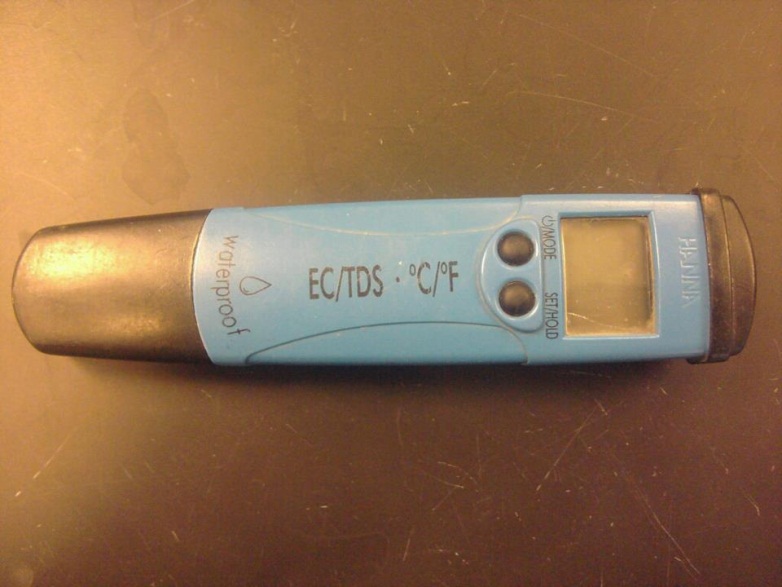 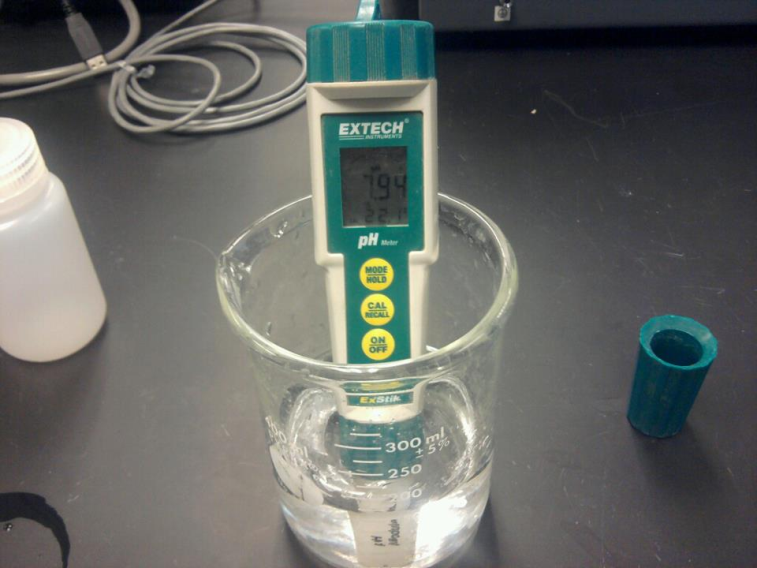 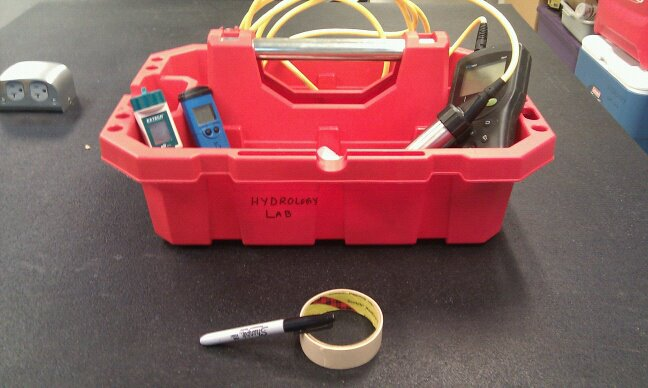 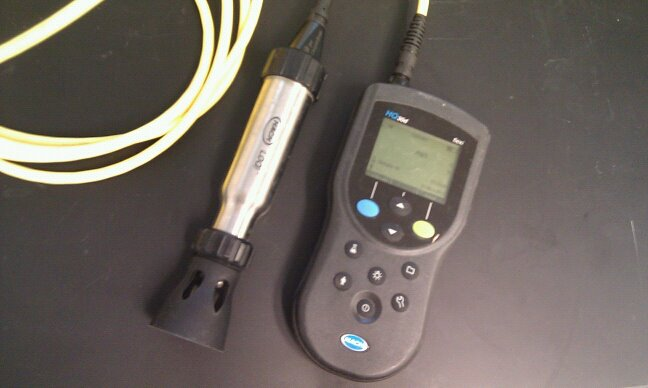 Lab Methods
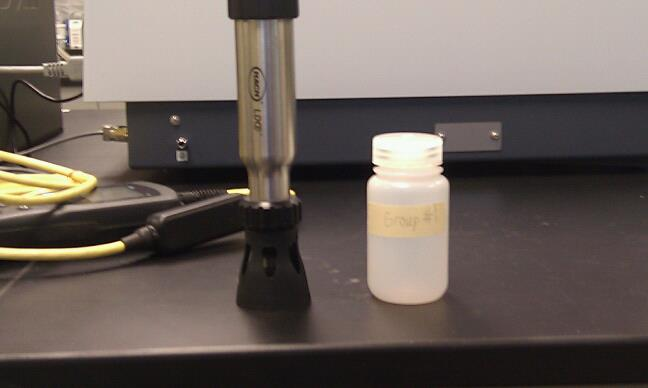 5th day D.O.

Biochemical Oxygen Demand
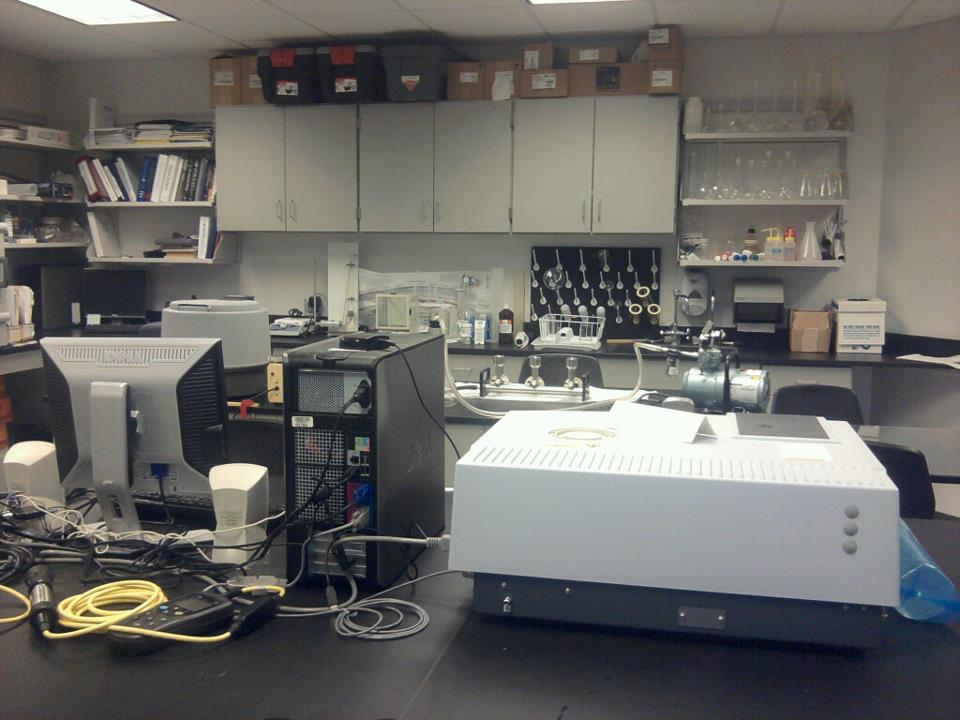 Results: Temperature
Discussion: Temperature Results
Site 8: consistently higher in temp



Site 4: no notable difference in temp from 
stagnant pool to downstream



Significant drop in temperature following rain event (both sites 4 & 8)



Temp. trend: increasing temperature during transit through urban 
environment
Results: Dissolved oxygen
Discussion: D.O. Results
Dissolved oxygen content consistently higher at
site 8 (with the exception of our last data set)



Site 4: No notable differences in D.O. between 
stagnant pool and downstream



Significant drop in D.O. content at both Sites 4 & 8 after rain event



D.O. trend of increasing content during transit through urban environment
Results: pH
Discussion: pH Results
Site 4: No notable difference in pH between 
stagnant pool and downstream, with the 
exception of our last data set


Site 8: Consistently higher pH, with the exception of our last data set


pH lowered with rain event


pH trend of increasing alkalinity during transit through urban environment
Results: Total Dissolved Solids
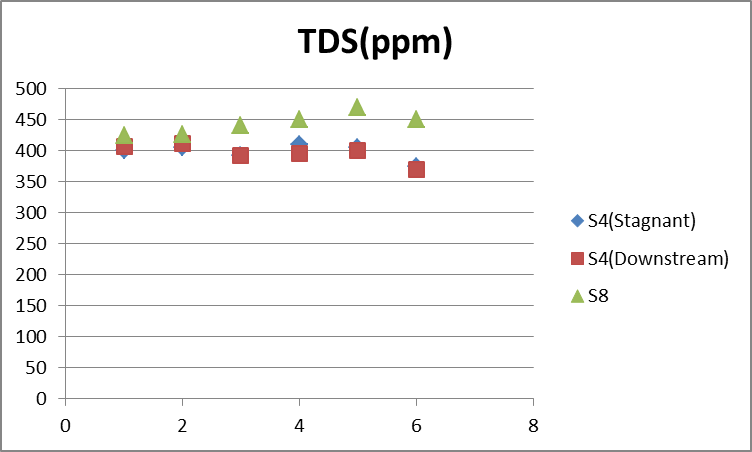 Discussion: TDS Results
Site 4: No notable difference between 
stagnant pool and downstream



Site 8: Consistently higher TDS content 
than Site 4



TDS content slightly lowered after rain event



TDS trend of increasing content during transit through urban environment
Results: Biochemical Oxygen Demand
Discussion: B.O.D. Results
Site 4: First 3 data sets showing difference 
between stagnant pool and downstream



Site 8: Consistently higher B.O.D. 



B.O.D. lowered slightly in conjunction with rain event



B.O.D. trend of increasing oxygen consumption during transit through urban environment
Discussion: Possible Future Investigation
Dissolved Solids: Ion Chromatograpy? XRF? (Element specific changes during transit through urban environment)

Phosphate, Nitrate, Chlorine, other compounds…

Concentration correlations with biodiversity?
	(what differences in organisms are observed, 	and are these differences related to change in 	water quality characteristics?)
Conclusion: Urban vs. Rural Surficial Water Quality Variability of Dry Run Creek
Urban areas have a strong ability to alter water quality characteristics

Observed differences in T, pH, TDS, D.O., B.O.D.

Future study: TDS increase-> What exactly is being added during urban transit?